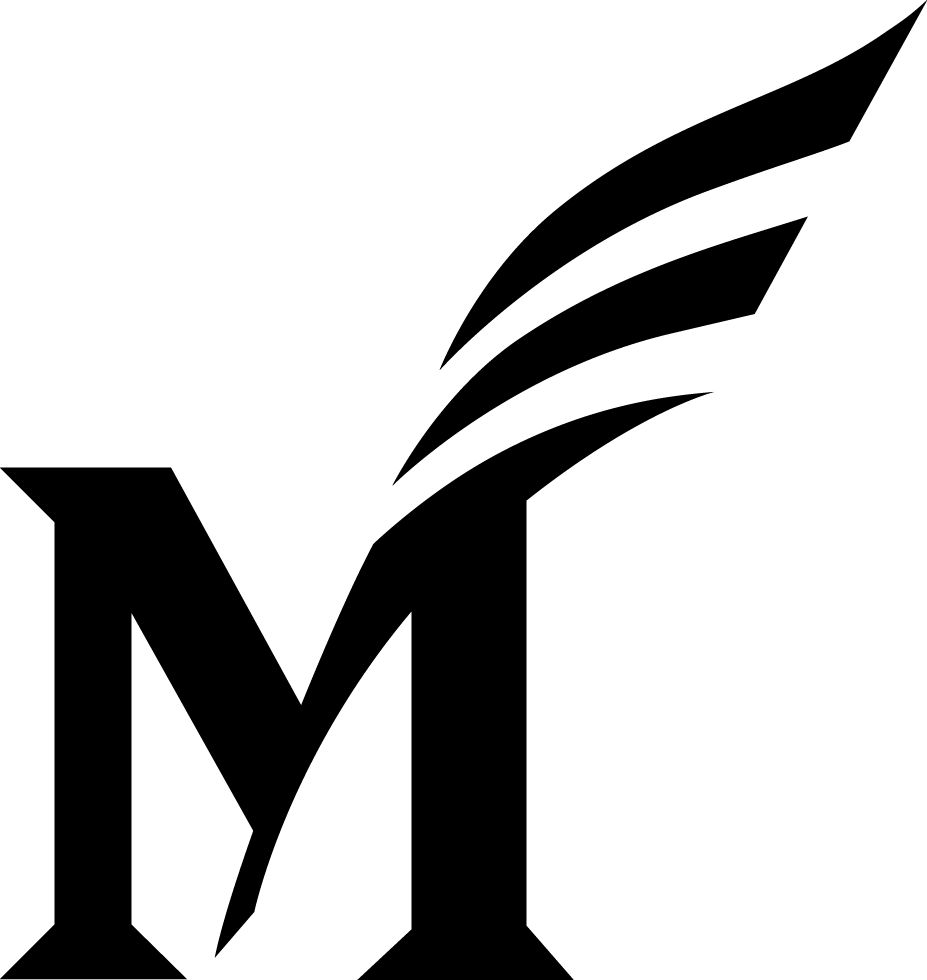 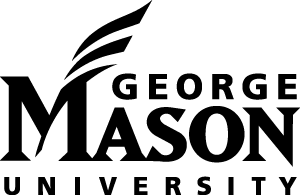 2PL and OCC
CS 475: Concurrent & Distributed Systems (Fall 2021)
Lecture 15

Yue Cheng
Some material taken/derived from: 
Princeton COS-418 materials created by Michael Freedman and Kyle Jamieson.
MIT 6.824 by Robert Morris, Frans Kaashoek, and Nickolai Zeldovich.
Licensed for use under a Creative Commons Attribution-NonCommercial-ShareAlike 3.0 Unported License.
Recap: Transaction serializability
Serializability: 

Execution of a set of transactions over multiple items is equivalent to some serial execution of transactions
Y. Cheng
GMU CS475 Fall 2021
2
Q: How to ensure correctness when running concurrent transactions?
3
[Speaker Notes: Recall: strict serializability = real time + total order + multiple objects]
What does correctness mean?
Transactions should have property of isolation, i.e., all operations in a transaction appear to happen together at the same time
Y. Cheng
GMU CS475 Fall 2021
4
What does correctness mean?
Transactions should have property of isolation, i.e., all operations in a transaction appear to happen together at the same time

We need serializability
Y. Cheng
GMU CS475 Fall 2021
5
Fixing concurrency problems
Strawman: Just run transactions serially — prohibitively bad performance
Y. Cheng
GMU CS475 Fall 2021
6
Fixing concurrency problems
Strawman: Just run transactions serially — prohibitively bad performance

Observation: Problems only arise when:
Two transactions touch the same data
At least one of these transactions involves a write to the data
Y. Cheng
GMU CS475 Fall 2021
7
Fixing concurrency problems
Strawman: Just run transactions serially — prohibitively bad performance

Observation: Problems only arise when:
Two transactions touch the same data
At least one of these transactions involves a write to the data

Key idea: Only permit schedules whose effects are guaranteed to be equivalent to serial schedules
Y. Cheng
GMU CS475 Fall 2021
8
Serializability of schedules
Two operations conflict if
They belong to different transactions
They operate on the same data
One of them is a write
Y. Cheng
GMU CS475 Fall 2021
9
[Speaker Notes: In a serializable schedule, non-conflicting operations can be re-ordered to get a serial schedule]
Serializability of schedules
Two operations conflict if
They belong to different transactions
They operate on the same data
One of them is a write

Two schedules are equivalent if
They involve the same transactions and operations
All conflicting operations are ordered the same way
Y. Cheng
GMU CS475 Fall 2021
10
[Speaker Notes: In a serializable schedule, non-conflicting operations can be re-ordered to get a serial schedule]
Serializability of schedules
Two operations conflict if
They belong to different transactions
They operate on the same data
One of them is a write

Two schedules are equivalent if
They involve the same transactions and operations
All conflicting operations are ordered the same way

A schedule is serializable if it is equivalent to a serial schedule
Y. Cheng
GMU CS475 Fall 2021
11
[Speaker Notes: In a serializable schedule, non-conflicting operations can be re-ordered to get a serial schedule]
Testing for serializability
Intuition: Swap non-conflicting operations until you reach a serial schedule
Y. Cheng
GMU CS475 Fall 2021
12
Testing for serializability
Intuition: Swap non-conflicting operations until you reach a serial schedule
T1: R(A),                                                     W(A), Commit
T2:                 R(A), R(B), W(B), Commit
time
Y. Cheng
GMU CS475 Fall 2021
13
Testing for serializability
Intuition: Swap non-conflicting operations until you reach a serial schedule
T1: R(A),                                                     W(A), Commit
T2:                 R(A), R(B), W(B), Commit
time
Y. Cheng
GMU CS475 Fall 2021
14
Testing for serializability
Intuition: Swap non-conflicting operations until you reach a serial schedule
Intuition: Swap non-conflicting operations until you reach a serial schedule
T1:             R(A),                                         W(A), Commit
T2: R(A),                 R(B), W(B), Commit
time
Y. Cheng
GMU CS475 Fall 2021
15
Testing for serializability
Intuition: Swap non-conflicting operations until you reach a serial schedule
Intuition: Swap non-conflicting operations until you reach a serial schedule
T1:                                                     R(A), W(A), Commit
T2: R(A), R(B), W(B) Commit
time
Serializable
Y. Cheng
GMU CS475 Fall 2021
16
Testing for serializability
Intuition: Swap non-conflicting operations until you reach a serial schedule
Intuition: Swap non-conflicting operations until you reach a serial schedule
T1: R(A), W(A),                                           W(B), Commit
T2:                        R(B), W(B), R(A), Commit
time
Y. Cheng
GMU CS475 Fall 2021
17
Testing for serializability
Intuition: Swap non-conflicting operations until you reach a serial schedule
Intuition: Swap non-conflicting operations until you reach a serial schedule
T1: R(A), W(A),                                           W(B), Commit
T2:                        R(B), W(B), R(A), Commit
time
Y. Cheng
GMU CS475 Fall 2021
18
Testing for serializability
Intuition: Swap non-conflicting operations until you reach a serial schedule
Intuition: Swap non-conflicting operations until you reach a serial schedule
T1:                      R(A), W(A)                       W(B), Commit
T2: R(B), W(B),                        R(A), Commit
time
Y. Cheng
GMU CS475 Fall 2021
19
Testing for serializability
Intuition: Swap non-conflicting operations until you reach a serial schedule
Intuition: Swap non-conflicting operations until you reach a serial schedule
T1:                      R(A), W(A), W(B), Commit
T2: R(B), W(B),                                              R(A), Commit
time
NOT serializable
Y. Cheng
GMU CS475 Fall 2021
20
Testing for serializability
Another way to test serializability
Draw arrows between conflicting operations
Arrow points in the direction of time
If no cycles between transactions, the schedule is serializable
Y. Cheng
GMU CS475 Fall 2021
21
Testing for serializability
Another way to test serializability
Draw arrows between conflicting operations
Arrow points in the direction of time
If no cycles between transactions, the schedule is serializable
T1: R(A),                                                     W(A), Commit
T2:                 R(A), R(B), W(B), Commit
time
Y. Cheng
GMU CS475 Fall 2021
22
Testing for serializability
Another way to test serializability
Draw arrows between conflicting operations
Arrow points in the direction of time
If no cycles between transactions, the schedule is serializable
T1: R(A),                                                     W(A), Commit
T2:                 R(A), R(B), W(B), Commit
time
Y. Cheng
GMU CS475 Fall 2021
23
Testing for serializability
Another way to test serializability
Draw arrows between conflicting operations
Arrow points in the direction of time
If no cycles between transactions, the schedule is serializable
T1: R(A),                                                     W(A), Commit
T2:                 R(A), R(B), W(B), Commit
time
Y. Cheng
GMU CS475 Fall 2021
24
Testing for serializability
Another way to test serializability
Draw arrows between conflicting operations
Arrow points in the direction of time
If no cycles between transactions, the schedule is serializable
T1: R(A),                                                     W(A), Commit
T2:                 R(A), R(B), W(B), Commit
time
No cycles,
serializable
Y. Cheng
GMU CS475 Fall 2021
25
Testing for serializability
Another way to test serializability
Draw arrows between conflicting operations
Arrow points in the direction of time
If no cycles between transactions, the schedule is serializable
T1: R(A), W(A),                                           W(B), Commit
T2:                      R(B), W(B), R(A), Commit
time
Y. Cheng
GMU CS475 Fall 2021
26
Testing for serializability
Another way to test serializability
Draw arrows between conflicting operations
Arrow points in the direction of time
If no cycles between transactions, the schedule is serializable
T1: R(A), W(A),                                           W(B), Commit
T2:                      R(B), W(B), R(A), Commit
time
Y. Cheng
GMU CS475 Fall 2021
27
Testing for serializability
Another way to test serializability
Draw arrows between conflicting operations
Arrow points in the direction of time
If no cycles between transactions, the schedule is serializable
T1: R(A), W(A),                                           W(B), Commit
T2:                      R(B), W(B), R(A), Commit
time
Y. Cheng
GMU CS475 Fall 2021
28
Testing for serializability
Another way to test serializability
Draw arrows between conflicting operations
Arrow points in the direction of time
If no cycles between transactions, the schedule is serializable
T1: R(A), W(A),                                           W(B), Commit
T2:                      R(B), W(B), R(A), Commit
time
Cycle exists
(T1 ⇄ T2),
NOT serializable
Y. Cheng
GMU CS475 Fall 2021
29
Linearizability vs. Serializability
Linearizability: a guarantee about single operations on single objects
Once write completes, all later reads (by wall clock) should reflect that write
Serializability is a guarantee about transactions over one or more objects
Doesn’t impose real-time constraints
Linearizability + serializability = strict serializability
Transaction behavior equivalent to some serial execution
And that serial execution agrees with real-time
Y. Cheng
GMU CS475 Fall 2021
30
[Speaker Notes: Recall: strict serializability = real time + total order + multiple objects]
Some new terms
Lost update: the result of a transaction is overwritten by another transaction
Y. Cheng
GMU CS475 Fall 2021
31
Some new terms
Lost update: the result of a transaction is overwritten by another transaction

Dirty read: uncommitted results are read by a transaction
Y. Cheng
GMU CS475 Fall 2021
32
Some new terms
Lost update: the result of a transaction is overwritten by another transaction

Dirty read: uncommitted results are read by a transaction

Non-repeatable read: two reads in the same transaction return different results
Y. Cheng
GMU CS475 Fall 2021
33
Some new terms
Lost update: the result of a transaction is overwritten by another transaction

Dirty read: uncommitted results are read by a transaction

Non-repeatable read: two reads in the same transaction return different results

Phantom read: later reads in the same transaction return extra rows
Y. Cheng
GMU CS475 Fall 2021
34
Serial schedule – No problem
T1: R(A), W(A), R(B), W(B), Abort
T2:                                                        R(A), W(A), Commit
time
Y. Cheng
GMU CS475 Fall 2021
35
Quiz: Which concurrency problem is this?
Quiz: Which concurrency problem is this?
T1: R(A), W(A)                                      R(B), W(B), Abort
T2:                      R(A), W(A), Commit
time
Non-repeatable read
??
Lost update
Dirty read
Phantom read
Y. Cheng
GMU CS475 Fall 2021
36
[Speaker Notes: DR]
Quiz: Which concurrency problem is this?
Quiz: Which concurrency problem is this?
T1: R(A)                                     R(A), W(A), Commit
T2:           R(A), W(A), Commit
time
Non-repeatable read
??
Lost update
Dirty read
Phantom read
Y. Cheng
GMU CS475 Fall 2021
37
[Speaker Notes: NRR]
Quiz: Which concurrency problem is this?
Quiz: Which concurrency problem is this?
T1:          R(A), W(A)                                      W(B), Commit
T2: R(A)                      W(A), W(B), Commit
time
Non-repeatable read
??
Lost update
Dirty read
Phantom read
Y. Cheng
GMU CS475 Fall 2021
38
[Speaker Notes: LU]
Quiz: Which concurrency problem is this?
Quiz: Which concurrency problem is this?
T1: R(A), W(A)                                              W(A), Commit
T2:                      R(A), R(B), W(B), Commit
time
Non-repeatable read
??
Lost update
Dirty read
Phantom read
Y. Cheng
GMU CS475 Fall 2021
39
[Speaker Notes: DR]
Lock-based concurrency control
Big Global Lock:  Results in a serial transaction schedule at the cost of performance


2PL: Two-phase locking with finer-grain locks:
Growing phase when txn acquires locks
Shrinking phase when txn releases locks (typically commit)
Allows txns to execute concurrently, improving performance
Y. Cheng
GMU CS475 Fall 2021
40
[Speaker Notes: So that motivates the 2PL algorithm.]
2PL
2PL guarantees serializability by disallowing cycles between txns

There could be dependencies in the waits-for graph among txns waiting for locks:
Edge from T2 to T1 means T1 acquired lock first and T2 has to wait
Edge from T1 to T2 means T1 acquired lock first and T2 has to wait
Cycles mean DEADLOCK, and in that case 2PL won’t proceed
Y. Cheng
GMU CS475 Fall 2021
41
2PL
T1: R(A), W(A),                                           W(B), Commit
T2:                      R(B), W(B), R(A) Commit
time
Y. Cheng
GMU CS475 Fall 2021
42
2PL
T1: R(A), W(A),                                           W(B), Commit
T2:                      R(B), W(B), R(A) Commit
time
Y. Cheng
GMU CS475 Fall 2021
43
2PL
Lock_X(A)
T1: R(A), W(A),                                           W(B), Commit
T2:                      R(B), W(B), R(A) Commit
time
Y. Cheng
GMU CS475 Fall 2021
44
2PL
Lock_X(A)
T1: R(A), W(A),                                           W(B), Commit
T2:                      R(B), W(B), R(A) Commit
Lock_X(B)
time
Y. Cheng
GMU CS475 Fall 2021
45
2PL
Lock_X(A)
T1: R(A), W(A),                                           W(B), Commit
T2:                      R(B), W(B), R(A) Commit
Lock_X(B)
Lock_S(A)
time
Y. Cheng
GMU CS475 Fall 2021
46
2PL
Lock_X(A)
Lock_X(B)
T1: R(A), W(A),                                           W(B), Commit
T2:                      R(B), W(B), R(A) Commit
Lock_X(B)
Lock_S(A)
time
Y. Cheng
GMU CS475 Fall 2021
47
2PL
Lock_X(A)
Lock_X(B)
T1: R(A), W(A),                                           W(B), Commit
T2:                      R(B), W(B), R(A) Commit
DEADLOCK!
Lock_X(B)
Lock_S(A)
time
Y. Cheng
GMU CS475 Fall 2021
48
2PL
Lock_X(A)
Lock_X(B)
T1: R(A), W(A),                                           W(B), Commit
T2:                      R(B), W(B), R(A) Commit
DEADLOCK!
Lock_X(B)
Lock_S(A)
time
Deal with deadlocks by aborting one of the two txns (e.g., detect with timeout)
Y. Cheng
GMU CS475 Fall 2021
49
2PL: Releasing locks too soon?
What if we release the lock as soon as we can?
Y. Cheng
GMU CS475 Fall 2021
50
2PL: Releasing locks too soon?
What if we release the lock as soon as we can?
T1: R(A), W(A),                               Abort
T2:                      R(B), W(B), R(A)              Abort       Abort
time
Y. Cheng
GMU CS475 Fall 2021
51
2PL: Releasing locks too soon?
What if we release the lock as soon as we can?
Lock_X(A)
T1: R(A), W(A),                               Abort
T2:                      R(B), W(B), R(A)              Abort       Abort
time
Y. Cheng
GMU CS475 Fall 2021
52
2PL: Releasing locks too soon?
What if we release the lock as soon as we can?
Lock_X(A)
Unlock_X(A)
T1: R(A), W(A),                               Abort
T2:                      R(B), W(B), R(A)              Abort       Abort
time
Y. Cheng
GMU CS475 Fall 2021
53
2PL: Releasing locks too soon?
What if we release the lock as soon as we can?
Lock_X(A)
Unlock_X(A)
T1: R(A), W(A),                               Abort
T2:                      R(B), W(B), R(A)              Abort       Abort
time
Lock_X(B)
Y. Cheng
GMU CS475 Fall 2021
54
2PL: Releasing locks too soon?
What if we release the lock as soon as we can?
Lock_X(A)
Unlock_X(A)
T1: R(A), W(A),                               Abort
T2:                      R(B), W(B), R(A)              Abort       Abort
time
Lock_X(B)
Lock_S(A)
Y. Cheng
GMU CS475 Fall 2021
55
2PL: Releasing locks too soon?
What if we release the lock as soon as we can?
Lock_X(A)
Unlock_X(A)
T1: R(A), W(A),                               Abort
T2:                      R(B), W(B), R(A)              Abort       Abort
time
Lock_X(B)
Lock_S(A)
Rollback of T1 requires rollback of T2, since T2 reads a value written by T1
Y. Cheng
GMU CS475 Fall 2021
56
2PL: Releasing locks too soon?
What if we release the lock as soon as we can?
Lock_X(A)
Unlock_X(A)
T1: R(A), W(A),                               Abort
T2:                      R(B), W(B), R(A)              Abort       Abort
time
Lock_X(B)
Lock_S(A)
Rollback of T1 requires rollback of T2, since T2 reads a value written by T1
Cascading aborts: the rollback of one txn causes rollback of another
Y. Cheng
GMU CS475 Fall 2021
57
Strict 2PL
Release locks at the end of the transaction

Variant of 2PL implemented by most DBs in practice
Y. Cheng
GMU CS475 Fall 2021
58
Q:  What if access patterns rarely, if ever, conflict?
Y. Cheng
GMU CS475 Fall 2021
59
Today
Optimistic concurrency control (OCC)
Be optimistic, or opportunistic, that conflicts rarely happen
Y. Cheng
GMU CS475 Fall 2021
60
Be optimistic!
Goal: Low overhead for non-conflicting txns

Assume success!
Process transaction as if would succeed
Check for serializability only at commit time
If fails, abort transaction

Optimistic Concurrency Control (OCC) 
Higher performance when few conflicts vs. locking
Lower performance when many conflicts vs. locking
Y. Cheng
GMU CS475 Fall 2021
61
OCC: Three-phase approach
Begin:  Record timestamp marking the transaction’s beginning
Y. Cheng
GMU CS475 Fall 2021
62
[Speaker Notes: Time-to-check to Time-to-use]
OCC: Three-phase approach
Begin:  Record timestamp marking the transaction’s beginning
Modify phase:  
Txn can read values of committed data items
Updates only to local copies (versions) of items (in DB cache)
Y. Cheng
GMU CS475 Fall 2021
63
[Speaker Notes: Time-to-check to Time-to-use]
OCC: Three-phase approach
Begin:  Record timestamp marking the transaction’s beginning
Modify phase:  
Txn can read values of committed data items
Updates only to local copies (versions) of items (in DB cache)
Validate phase
Y. Cheng
GMU CS475 Fall 2021
64
[Speaker Notes: Time-to-check to Time-to-use]
OCC: Three-phase approach
Begin:  Record timestamp marking the transaction’s beginning
Modify phase:  
Txn can read values of committed data items
Updates only to local copies (versions) of items (in DB cache)
Validate phase
Commit phase
If validates, transaction’s updates applied to DB
Otherwise, transaction restarted
Care must be taken to avoid “TOCTTOU” issues
Y. Cheng
GMU CS475 Fall 2021
65
[Speaker Notes: Time-to-check to Time-to-use]
OCC: Three-phase approach
Begin:  Record timestamp marking the transaction’s beginning
Modify phase:  
Txn can read values of committed data items
Updates only to local copies (versions) of items (in DB cache)
Validate phase
Commit phase
If validates, transaction’s updates applied to DB
Otherwise, transaction restarted
Care must be taken to avoid “TOCTTOU” issues
Execute optimistically!
Y. Cheng
GMU CS475 Fall 2021
66
[Speaker Notes: Time-to-check to Time-to-use]
OCC: Three-phase approach
Begin:  Record timestamp marking the transaction’s beginning
Modify phase:  
Txn can read values of committed data items
Updates only to local copies (versions) of items (in DB cache)
Validate phase
Commit phase
If validates, transaction’s updates applied to DB
Otherwise, transaction restarted
Care must be taken to avoid “TOCTTOU” issues
Execute optimistically!
These should happen together!
Y. Cheng
GMU CS475 Fall 2021
67
[Speaker Notes: Time-to-check to Time-to-use]
txn coordinator
txn coordinator
P
O
OCC: Why validation is necessary!
New txn creates shadow copies of P and Q
P and Q’s copies at inconsistent state
Q
When commits txn updates,
create new versions at some timestamp t
Y. Cheng
GMU CS475 Fall 2021
68
OCC: Validate phase
Transaction is about to commit.  System must ensure:
Initial consistency: Versions of accessed objects at start consistent
No conflicting concurrency:  No other txn has committed an operation at object that conflicts with one of this txn’s invocations
Consider transaction T:  For all other txns O either committed or in validation phase, one of the following holds:
O completes commit before T starts modify
T starts commit after O completes commit,                                           and ReadSet T and WriteSet O are disjoint 
Both ReadSet T and WriteSet T are disjoint from WriteSet O,          and O completes modify phase 
When validating T, first check (A), then (B), then (C).                              If all fail, validation fails and T aborted
Y. Cheng
GMU CS475 Fall 2021
69
Atomic commit for OCC
Use two-phase commit (2PC) to achieve atomic commit (validate + commit writes)

Recall 2PC protocol:
Coordinator sends prepare messages to all nodes, other nodes vote yes or no
If all nodes accept, proceed
If any node declines, abort
Coordinator sends commit or abort messages to all nodes, and all nodes act accordingly
Y. Cheng
GMU CS475 Fall 2021
70
Atomic commit for OCC
Execute optimistically: Read committed values, write changes locally
Validate: Check if data has changed since original read
Commit (Write): Commit if no change, else abort

Phase 1: send prepare to each shard: include buffered write + original reads for that shard
Shards validate reads and acquire locks (exclusive for write locations, shared for read locations)
If this succeeds, respond with yes; else respond with no
Phase 2: collect votes, send result (abort or commit) to all shards 
If commit, shards apply buffered writes
All shards release locks
Phase 1
Phase 2
Y. Cheng
GMU CS475 Fall 2021
71
Atomic commit for OCC
Execute optimistically: Read committed values, write changes locally
Validate: Check if data has changed since original read
Commit (Write): Commit if no change, else abort

Phase 1: send prepare to each shard: include buffered write + original reads for that shard
Shards acquire locks and validate reads (exclusive for write locations, shared for read locations)
If this succeeds, respond with yes; else respond with no
Phase 2: collect votes, send result (abort or commit) to all shards 
If commit, shards apply buffered writes
All shards release locks
Phase 1
Phase 2
Y. Cheng
GMU CS475 Fall 2021
72
Atomic commit for OCC
Execute optimistically: Read committed values, write changes locally
Validate: Check if data has changed since original read
Commit (Write): Commit if no change, else abort

Phase 1: send prepare to each shard: include buffered write + original reads for that shard
Shards acquire locks and validate reads (exclusive for write locations, shared for read locations)
If this succeeds, respond with yes; else respond with no
Phase 2: collect votes, send result (abort or commit) to all shards 
If commit, shards apply buffered writes
All shards release locks
Phase 1
Phase 2
Y. Cheng
GMU CS475 Fall 2021
73
Two ways of implementing serializability: 2PL, OCC
2PL (pessimistic):
Assume conflict, always lock
High overhead for non-conflicting txn
Must check for deadlock

OCC (optimistic):
Assume no conflict
Low overhead for low-conflict workloads (but high for high-conflict workloads)
Ensure correctness by aborting txns if conflict occurs
Y. Cheng
GMU CS475 Fall 2021
74
Is this a 2PL schedule?
NoIs this a serializable schedule?
No
[Speaker Notes: Explain:
Time goes downward, things on same row occur at the same time
Two transactions, left and right
Lock_*(Y) means (exclusive, shared) lock was requested on object Y; may have to wait until lock is granted
Why not 2PL: lock is acquired by T1 for A, then released; T1 then acquires a lock for B, this is not 2PL!
Why not serializable: draw arrows]
Is this a 2PL schedule?
Yes, and it is serializable

Is this a Strict 2PL schedule?
No, cascading aborts possible
Is this a 2PL schedule?
Yes, and it is serializable

Is this a Strict 2PL schedule?
Yes, cascading aborts not possible